GFPD DDACTS Launch Community Survey
Monday, August 01, 2016
389
Total Responses
Date Created: Monday, May 09, 2016
Complete Responses: 389
Q2: What is your gender?
Answered: 389    Skipped: 0
% of		     Number of 
Total response        Responses
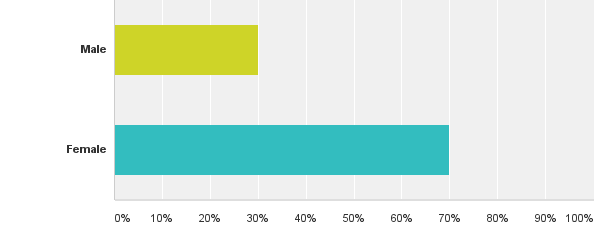 30.08%        117



69.92%        272
Q3: What is your age range?
% of		     Number of 
Total response        Responses
Answered: 389    Skipped: 0
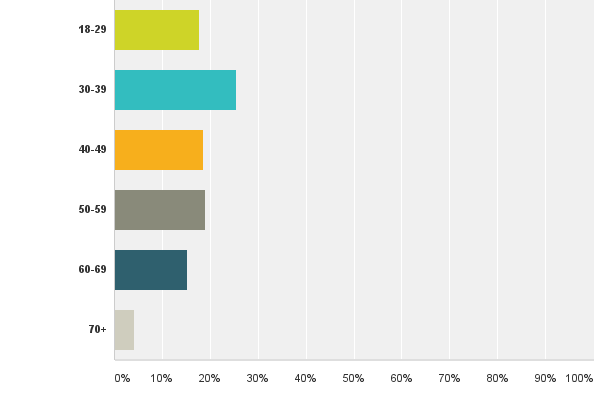 17.74%        69

25.45%        99

18.51%        72

19.02%        74

15.17%        59

4.11%          16
Q4: What is your preferred way of receiving information from the Great Falls Police Department?
% of		     Number of 
Total response        Responses
Answered: 383    Skipped: 6
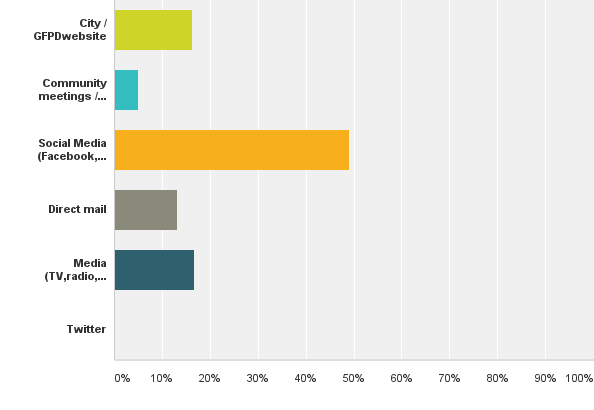 16.19%      62

4.96%        19

49.09%      188

13.05%      50

16.71%      64

0.00%        0
Q5: What do you do in the DDACTS Zone? Choose all that apply(Park Dr to 15th St and 6th Ave N to 6th Ave S)
Answered: 385    Skipped: 4
% of		     Number of 
Total response        Responses
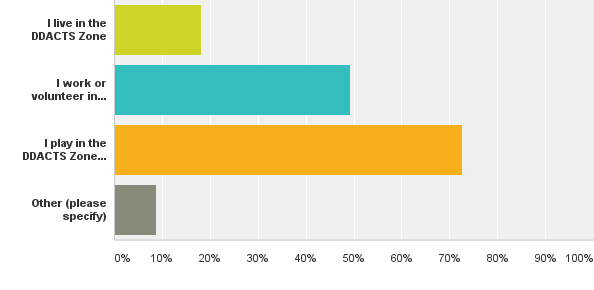 18.18%      70

49.35%    190

72.73%    280

8.83%      34
Q6: Please rate your quality of life in the DDACTS zone
Answered: 385    Skipped: 4
% of		     Number of 
Total response        Responses
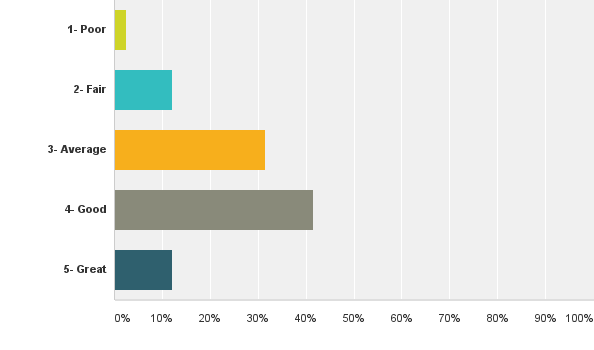 2.60%       10

12.21%      47

31.43%      121

41.56%      160

12.21%      47
Q7: Please select your top three(3) safety/crime concerns in the DDACTS Zone
% of		     Number of 
Total response        Responses
Answered: 384    Skipped: 5
44.27%       170
23.44%       90
8.59%         33
38.80%       149
9.11%         35
35.94%       138
30.47%       117
5.73%          22
4.69%          18
15.10%        58
27.08%        104
50.52%        194
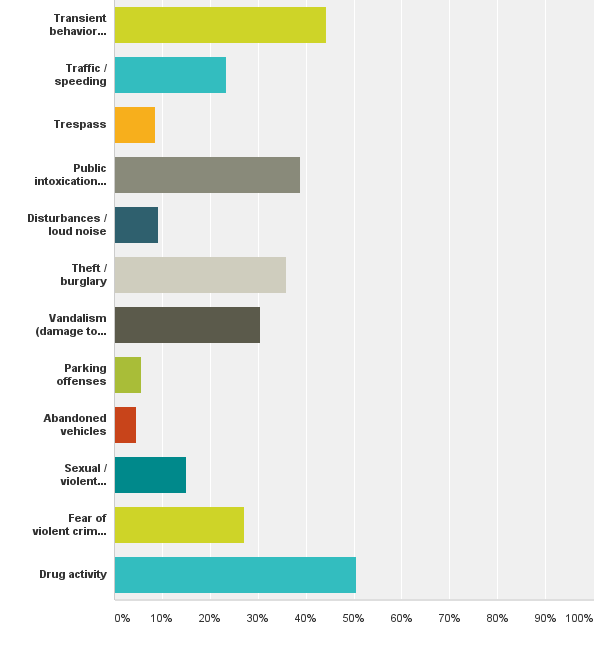 Q9: Since May 1, 2016 - Have you noticed added police presence in the area?
Answered: 383    Skipped: 6
% of		Number of 
Total response     Responses
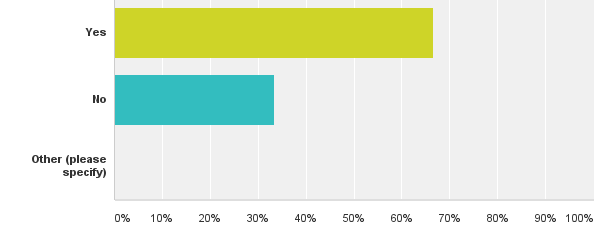 66.58%      255


33.42%      128


Total:          383
Q10: What is your general opinion about the added police presence?
Answered: 261    Skipped: 128
% of		Number of 
Total response     Responses
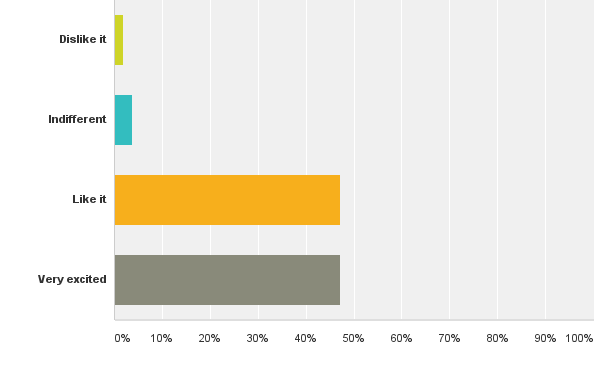 1.92%       5


3.83%      10


47.13%    123


47.13%     123
Our Survey winners!
Janis McGregor- $150
Jamie Brown- $50
Carl Thrasher- $50
Overview
I would encourage everyone to page through the responses to question # 8 which was:
	“Please provide any other information you would like us to consider”


Most of the survey participants we got were from the Coffee With a Cop at the farmers market and from volunteers hitting the pavement and soliciting participants at businesses.